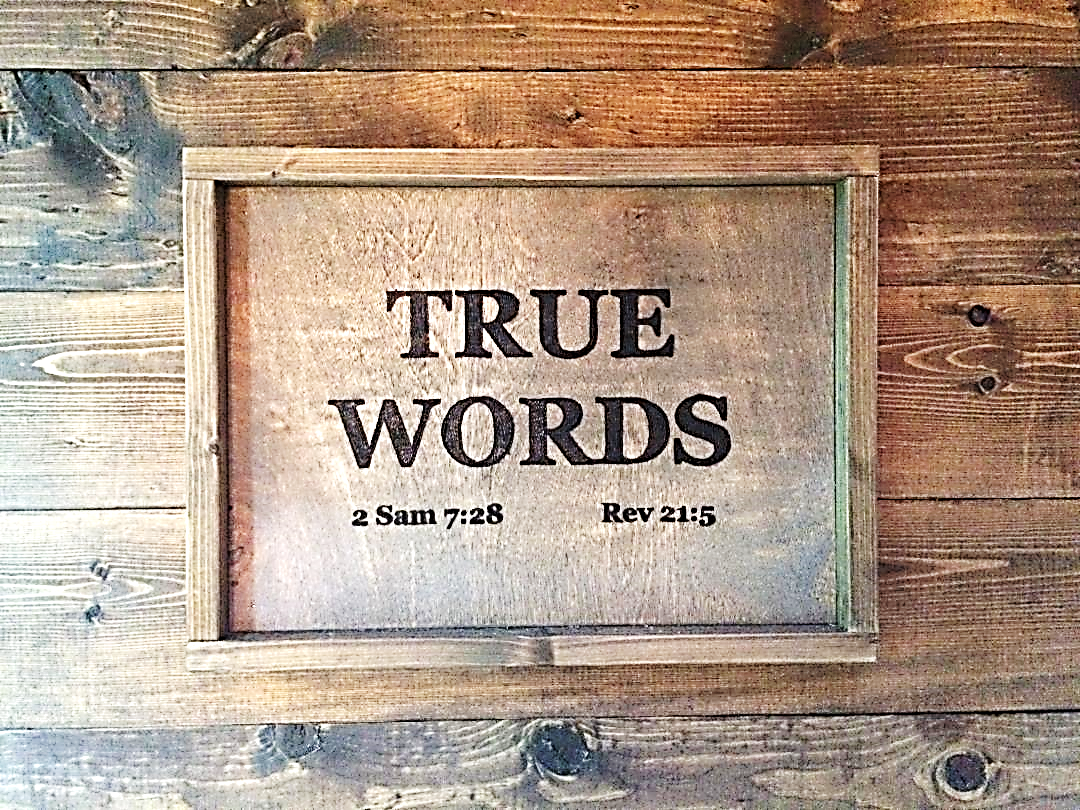 SERMON TITLE
The First Begotten
of the Dead
Revelation 1:3-4   Blessed is he that readeth, and they that hear the words of this prophecy, and keep those things which are written therein: for the time is at hand.  4 John to the seven churches which are in Asia: Grace be unto you, and peace, from him which is, and which was, and which is to come; and from the seven Spirits which are before his throne;
True Words Christian Church
Revelation 1:5   And from Jesus Christ, who is the faithful witness, and the first begotten of the dead, and the prince of the kings of the earth. Unto him that loved us, and washed us from our sins in his own blood,
True Words Christian Church
John 11:1-4   Now a certain man was sick, named Lazarus, of Bethany, the town of Mary and her sister Martha.  2 (It was that Mary which anointed the Lord with ointment, and wiped his feet with her hair, whose brother Lazarus was sick.)  3 Therefore his sisters sent unto him, saying, Lord, behold, he whom thou lovest is sick.  4 When Jesus heard that, he said, This sickness is not unto death, but for the glory of God, that the Son of God might be glorified thereby.
True Words Christian Church
John 11:5-6   Now Jesus loved Martha, and her sister, and Lazarus.  6 When he had heard therefore that he was sick, he abode two days still in the same place where he was.
True Words Christian Church
John 11:11-13   These things said he: and after that he saith unto them, Our friend Lazarus sleepeth; but I go, that I may awake him out of sleep.  12 Then said his disciples, Lord, if he sleep, he shall do well.  13 Howbeit Jesus spake of his death: but they thought that he had spoken of taking of rest in sleep.
True Words Christian Church
John 11:14   Then said Jesus unto them plainly, Lazarus is dead.
True Words Christian Church
John 11:15-17   And I am glad for your sakes that I was not there, to the intent ye may believe; nevertheless let us go unto him.  16 Then said Thomas, which is called Didymus, unto his fellowdisciples, Let us also go, that we may die with him.  17 Then when Jesus came, he found that he had lain in the grave four days already.
True Words Christian Church
John 11:21   Then said Martha unto Jesus, Lord, if thou hadst been here, my brother had not died.
True Words Christian Church
John 11:22-24   But I know, that even now, whatsoever thou wilt ask of God, God will give it thee.  23 Jesus saith unto her, Thy brother shall rise again.  24 Martha saith unto him, I know that he shall rise again in the resurrection at the last day.
True Words Christian Church
Hebrews 1:1-3   God, who at sundry times and in divers manners spake in time past unto the fathers by the prophets,  2 Hath in these last days spoken unto us by his Son, whom he hath appointed heir of all things, by whom also he made the worlds;  3 Who being the brightness of his glory, and the express image of his person, and upholding all things by the word of his power, when he had by himself purged our sins, sat down on the right hand of the Majesty on high;
True Words Christian Church
John 11:25-27   Jesus said unto her, I am the resurrection, and the life: he that believeth in me, though he were dead, yet shall he live:  26 And whosoever liveth and believeth in me shall never die. Believest thou this?  27 She saith unto him, Yea, Lord: I believe that thou art the Christ, the Son of God, which should come into the world.
True Words Christian Church
John 11:32   Then when Mary was come where Jesus was, and saw him, she fell down at his feet, saying unto him, Lord, if thou hadst been here, my brother had not died.
True Words Christian Church
John 11:33-35   When Jesus therefore saw her weeping, and the Jews also weeping which came with her, he groaned in the spirit, and was troubled,  34 And said, Where have ye laid him? They said unto him, Lord, come and see.  35 Jesus wept.
True Words Christian Church
John 11:39-41   Jesus said, Take ye away the stone. Martha, the sister of him that was dead, saith unto him, Lord, by this time he stinketh: for he hath been dead four days.  40 Jesus saith unto her, Said I not unto thee, that, if thou wouldest believe, thou shouldest see the glory of God?  41 Then they took away the stone from the place where the dead was laid. And Jesus lifted up his eyes, and said, Father, I thank thee that thou hast heard me.
True Words Christian Church
John 11:42-44   And I knew that thou hearest me always: but because of the people which stand by I said it, that they may believe that thou hast sent me.  43 And when he thus had spoken, he cried with a loud voice, Lazarus, come forth.  44 And he that was dead came forth, bound hand and foot with graveclothes: and his face was bound about with a napkin. Jesus saith unto them, Loose him, and let him go.
True Words Christian Church
Matthew 27:50-53   Jesus, when he had cried again with a loud voice, yielded up the ghost.  51 And, behold, the veil of the temple was rent in twain from the top to the bottom; and the earth did quake, and the rocks rent;  52 And the graves were opened; and many bodies of the saints which slept arose,  53 And came out of the graves after his resurrection, and went into the holy city, and appeared unto many.
True Words Christian Church
Matthew 9:23-25   And when Jesus came into the ruler's house, and saw the minstrels and the people making a noise,  24 He said unto them, Give place: for the maid is not dead, but sleepeth. And they laughed him to scorn.  25 But when the people were put forth, he went in, and took her by the hand, and the maid arose.
True Words Christian Church
1 Kings 17:17-18   And it came to pass after these things, that the son of the woman, the mistress of the house, fell sick; and his sickness was so sore, that there was no breath left in him.  18 And she said unto Elijah, What have I to do with thee, O thou man of God? art thou come unto me to call my sin to remembrance, and to slay my son?
True Words Christian Church
1 Kings 17:22-23   And the LORD heard the voice of Elijah; and the soul of the child came into him again, and he revived.  23 And Elijah took the child, and brought him down out of the chamber into the house, and delivered him unto his mother: and Elijah said, See, thy son liveth.
True Words Christian Church
2 Kings 4:18-21   And when the child was grown, it fell on a day, that he went out to his father to the reapers.  19 And he said unto his father, My head, my head. And he said to a lad, Carry him to his mother.  20 And when he had taken him, and brought him to his mother, he sat on her knees till noon, and then died.  21 And she went up, and laid him on the bed of the man of God, and shut the door upon him, and went out.
True Words Christian Church
2 Kings 4:32-34   And when Elisha was come into the house, behold, the child was dead, and laid upon his bed.  33 He went in therefore, and shut the door upon them twain, and prayed unto the LORD.  34 And he went up, and lay upon the child, and put his mouth upon his mouth, and his eyes upon his eyes, and his hands upon his hands: and he stretched himself upon the child; and the flesh of the child waxed warm.
True Words Christian Church
2 Kings 4:35-37   Then he returned, and walked in the house to and fro; and went up, and stretched himself upon him: and the child sneezed seven times, and the child opened his eyes.  36 And he called Gehazi, and said, Call this Shunammite. So he called her. And when she was come in unto him, he said, Take up thy son.  37 Then she went in, and fell at his feet, and bowed herself to the ground, and took up her son, and went out.
True Words Christian Church
2 Kings 13:20-21   And Elisha died, and they buried him. And the bands of the Moabites invaded the land at the coming in of the year.  21 And it came to pass, as they were burying a man, that, behold, they spied a band of men; and they cast the man into the sepulchre of Elisha: and when the man was let down, and touched the bones of Elisha, he revived, and stood up on his feet.
True Words Christian Church
Acts 2:29   Men and brethren, let me freely speak unto you of the patriarch David, that he is both dead and buried, and his sepulchre is with us unto this day.
True Words Christian Church
Acts 26:22-23   Having therefore obtained help of God, I continue unto this day, witnessing both to small and great, saying none other things than those which the prophets and Moses did say should come:  23 That Christ should suffer, and that he should be the first that should rise from the dead, and should shew light unto the people, and to the Gentiles.
True Words Christian Church
Colossians 1:16-18   For by him were all things created, that are in heaven, and that are in earth, visible and invisible, whether they be thrones, or dominions, or principalities, or powers: all things were created by him, and for him:  17 And he is before all things, and by him all things consist.  18 And he is the head of the body, the church: who is the beginning, the firstborn from the dead; that in all things he might have the preeminence.
True Words Christian Church
1 Corinthians 15:12-14   Now if Christ be preached that he rose from the dead, how say some among you that there is no resurrection of the dead?  13 But if there be no resurrection of the dead, then is Christ not risen:  14 And if Christ be not risen, then is our preaching vain, and your faith is also vain.
True Words Christian Church
Daniel 12:2   And many of them that sleep in the dust of the earth shall awake, some to everlasting life, and some to shame and everlasting contempt.
True Words Christian Church
Mark 16:9-11   Now when Jesus was risen early the first day of the week, he appeared first to Mary Magdalene, out of whom he had cast seven devils.  10 And she went and told them that had been with him, as they mourned and wept.  11 And they, when they had heard that he was alive, and had been seen of her, believed not.
True Words Christian Church
Mark 16:12-14   After that he appeared in another form unto two of them, as they walked, and went into the country.  13 And they went and told it unto the residue: neither believed they them.  14 Afterward he appeared unto the eleven as they sat at meat, and upbraided them with their unbelief and hardness of heart, because they believed not them which had seen him after he was risen.
True Words Christian Church
Romans 8:23   And not only they, but ourselves also, which have the firstfruits of the Spirit, even we ourselves groan within ourselves, waiting for the adoption, to wit, the redemption of our body.
True Words Christian Church
1 Corinthians 15:15-17   Yea, and we are found false witnesses of God; because we have testified of God that he raised up Christ: whom he raised not up, if so be that the dead rise not.  16 For if the dead rise not, then is not Christ raised:  17 And if Christ be not raised, your faith is vain; ye are yet in your sins.
True Words Christian Church
1 Corinthians 15:20-22   But now is Christ risen from the dead, and become the firstfruits of them that slept.  21 For since by man came death, by man came also the resurrection of the dead.  22 For as in Adam all die, even so in Christ shall all be made alive.
True Words Christian Church
1 Corinthians 15:23-26   But every man in his own order: Christ the firstfruits; afterward they that are Christ's at his coming.  24 Then cometh the end, when he shall have delivered up the kingdom to God, even the Father; when he shall have put down all rule and all authority and power.  25 For he must reign, till he hath put all enemies under his feet.  26 The last enemy that shall be destroyed is death.
True Words Christian Church
1 Corinthians 15:35-38   But some man will say, How are the dead raised up? and with what body do they come?  36 Thou fool, that which thou sowest is not quickened, except it die:  37 And that which thou sowest, thou sowest not that body that shall be, but bare grain, it may chance of wheat, or of some other grain:  38 But God giveth it a body as it hath pleased him, and to every seed his own body.
True Words Christian Church
1 Corinthians 15:39-41   All flesh is not the same flesh: but there is one kind of flesh of men, another flesh of beasts, another of fishes, and another of birds.  40 There are also celestial bodies, and bodies terrestrial: but the glory of the celestial is one, and the glory of the terrestrial is another.  41 There is one glory of the sun, and another glory of the moon, and another glory of the stars: for one star differeth from another star in glory.
True Words Christian Church
1 Corinthians 15:42-45   So also is the resurrection of the dead. It is sown in corruption; it is raised in incorruption:  43 It is sown in dishonour; it is raised in glory: it is sown in weakness; it is raised in power:  44 It is sown a natural body; it is raised a spiritual body. There is a natural body, and there is a spiritual body.  45 And so it is written, The first man Adam was made a living soul; the last Adam was made a quickening spirit.
True Words Christian Church
1 Corinthians 15:46-48   Howbeit that was not first which is spiritual, but that which is natural; and afterward that which is spiritual.  47 The first man is of the earth, earthy: the second man is the Lord from heaven.  48 As is the earthy, such are they also that are earthy: and as is the heavenly, such are they also that are heavenly.
True Words Christian Church
1 Corinthians 15:49-50   And as we have borne the image of the earthy, we shall also bear the image of the heavenly.  50 Now this I say, brethren, that flesh and blood cannot inherit the kingdom of God; neither doth corruption inherit incorruption.
True Words Christian Church
1 Corinthians 15:51-53   Behold, I shew you a mystery; We shall not all sleep, but we shall all be changed,  52 In a moment, in the twinkling of an eye, at the last trump: for the trumpet shall sound, and the dead shall be raised incorruptible, and we shall be changed.  53 For this corruptible must put on incorruption, and this mortal must put on immortality.
True Words Christian Church
1 Thessalonians 4:13-15   But I would not have you to be ignorant, brethren, concerning them which are asleep, that ye sorrow not, even as others which have no hope.  14 For if we believe that Jesus died and rose again, even so them also which sleep in Jesus will God bring with him.  15 For this we say unto you by the word of the Lord, that we which are alive and remain unto the coming of the Lord shall not prevent them which are asleep.
True Words Christian Church
1 Thessalonians 4:16-18   For the Lord himself shall descend from heaven with a shout, with the voice of the archangel, and with the trump of God: and the dead in Christ shall rise first:  17 Then we which are alive and remain shall be caught up together with them in the clouds, to meet the Lord in the air: and so shall we ever be with the Lord.  18 Wherefore comfort one another with these words.
True Words Christian Church